オブジェクト指向を嗜好で思考してみる
それは恐らく目の前にあるオブジェクトを指向っぽいものに思考する試み
今更の自己紹介（そして伝説へ）
片桐はこんなやつ
某宴席の自己紹介で「切ってくれ」と某氏に言わしめたやつ
某パシフィコで浴衣でウロウロしてたやつ
なぜか、キグルミ
とってもツッコマレ気質にボケ担当
ハムスターと恐竜なら一日中語っちゃうぞー
すいません、VB４しかやってないんです、VBAはやったけど（ぼそ）http://blogs.wankuma.com/esten/
いまさら、言えない……タイトルとサブタイトルつけまちがえてたなんて　orz
胡桃の脳内はこんなの
参考資料です
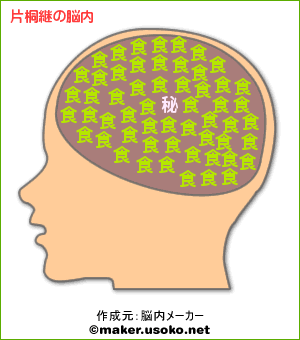 ま、細かい事は
気にするな
オブジェクト思考じゃなくて指向っておししい？
おいしい？
よくわかんないです。
[Speaker Notes: でも、なので、だからこそ、わかんないなりに考えてみようとしちゃったりなんかしｈちゃったりして]
はいはい。じゃ、今日のテーマは？
あんぱん

で、オブジェクト嗜好っぽく考えてみた
指向
あんぱんはどこで作られるのか
パン工場
○○○おじさんのパン工房
ホームベーカリーでおうちでも作れます
今日の主人公は、コンビニのあんぱん、パン工場出身！
ってことで、パン工場で考えてみませう
そもそもパン工場って
やること「パンを作る」
命令「あんぱんを作れ」
→中の機械が何してても、うちらには判らんです。入るわけにはいかんですから……
あ、これってカプセル化？
[Speaker Notes: カプセル化（カプセルか、encapsulation）とは、オブジェクト指向を構成する概念の一つ。オブジェクト内部のデータを隠蔽したり(データ隠蔽)、オブジェクトの振る舞いを隠蔽したり、オブジェクトの実際の型を隠蔽したりすることをいう。
By　Wikipedia]
工程を考えてみる
パン生地を作る
あんを作る
生地であんを包む
焼く
袋詰めする
つまり、それぞれの工程で動く機械
＝オブジェクトについて考えてみる
[Speaker Notes: オブジェクト化して考える、ってなんかオブジェクト志向？]
パン生地生成機
生地の材料、分量、んなことは機械にとってどーでもいい
ただ、それらを情報として与えてやらないと機械は動かない
使用する側は、「生地作れ」ボタンと材料・分量・発酵時間だけがあれば良い
でも、機械が中で何してるのか、んなことは気にしなくて良い
工場の人はインターフェイスを使ってるんだ！
[Speaker Notes: オブジェクト指向プログラミングにおいて、複数の種類のオブジェクトに関して共通する機能を実装するためのメッセージの規格を定義したもの。あるインタフェースに従ったメッセージを送受信できるようにすることを、そのインタフェースを実装するという。]
あん製造機
あんぱん用だから今回はたまたま「小倉あん」だったにすぎない
つまりは、カスタードクリームでもジャムでもカレーでもいい
それって、元々は「パンの具製造機」なんじゃね？
あ、もしかして、「あん製造機」って
「パンの具製造機」の
継承なんじゃねーの？
パン整形機
一口に「パン整形」って命令で、色んな包み方があるよね。あんぱんは中にいれちゃうけど、めろんぱんは上にのせるじゃん
包み方にあわせた「パン整形機械」ってのがいるよね
でも、「パン整形」は一緒だよなー
なんかポリフォーリズムっぽい？
パン焼き機
「焼く」って命令でなんでも焼ける。同じ「焼く」って振る舞いで、いろんなパンが焼けてきちゃう。
てことは、一つだけ「パン焼き」機械があれば、いろんなパンを焼いてくれちゃうんだよね？
でも焼くときには、窯の中を掃除しておきたいし、並行して焼きたいかもしんないから、機械は一つで、そのコピーを作ってそれを使えばいいじゃん
インスタンスってこういうこと?
パン袋詰め機
ひたすら、ぱんを詰めていくのみ。ぱんの中身、具、形、袋、名前、何も気にしない。
はい、あんぱんのできあがり！
まぁ、なんということでしょう
あんぱん一つできるのに、こんなにもオブジェクト指向プログラミングで出てくる用語っぽいものが見え隠れしてるじゃないですか
で、蛇足。ちょっとプログラミング言語であんぱん作りを考えてみた
そんなあんぱん作りをプログラミング言語で考えると
VB,C＃なパン工場
メインスレーム、Ansi-Cな手続き型の○○○おじさん
新規参入、ホームベーカリーマダムなRubyにPowerShell
[Speaker Notes: VB,C＃なパン工場
工場の中身はわからない
明確に機械ごとに役割を分担
機械は個別クラスだから一つの工程で複数動いたりもできる
機械同士ではお互いに何やってるかはどうでもいい
でも動かすには必要な機械を揃え、工場を建てる必要がある
メインスレーム、Ansi-Cな手続き型の○○○おじさん
おじさん一人で全部やります、はたで見てれば何やってるかも丸判り
おじさん一人が全部の手順、手続きを決めて準備して仕事にかかります
二本の手と一つの頭、おじさんはそれだけを使って一人、お仕事を片付けます
実際には、メインフレームの○○○おじさんは奥歯に加速装置がついた千手観音だったりしますけどね
新規参入、ホームベーカリーマダムなRubyにPerlにPowerShell
ホームベーカリーの中で何をやってるかマダムは知らない]
結局言いたい事は何なんだよ
あんぱんって美味しいよね＜違っ
自分の身の回りには、実はオブジェクト指向があふれてるんじゃないのかなー。ほんのちょっと視点を変えるだけで、意外なオブジェクト思考が見えてくるんじゃね？楽しもうぜベイベ♪ってこと
いぢょ